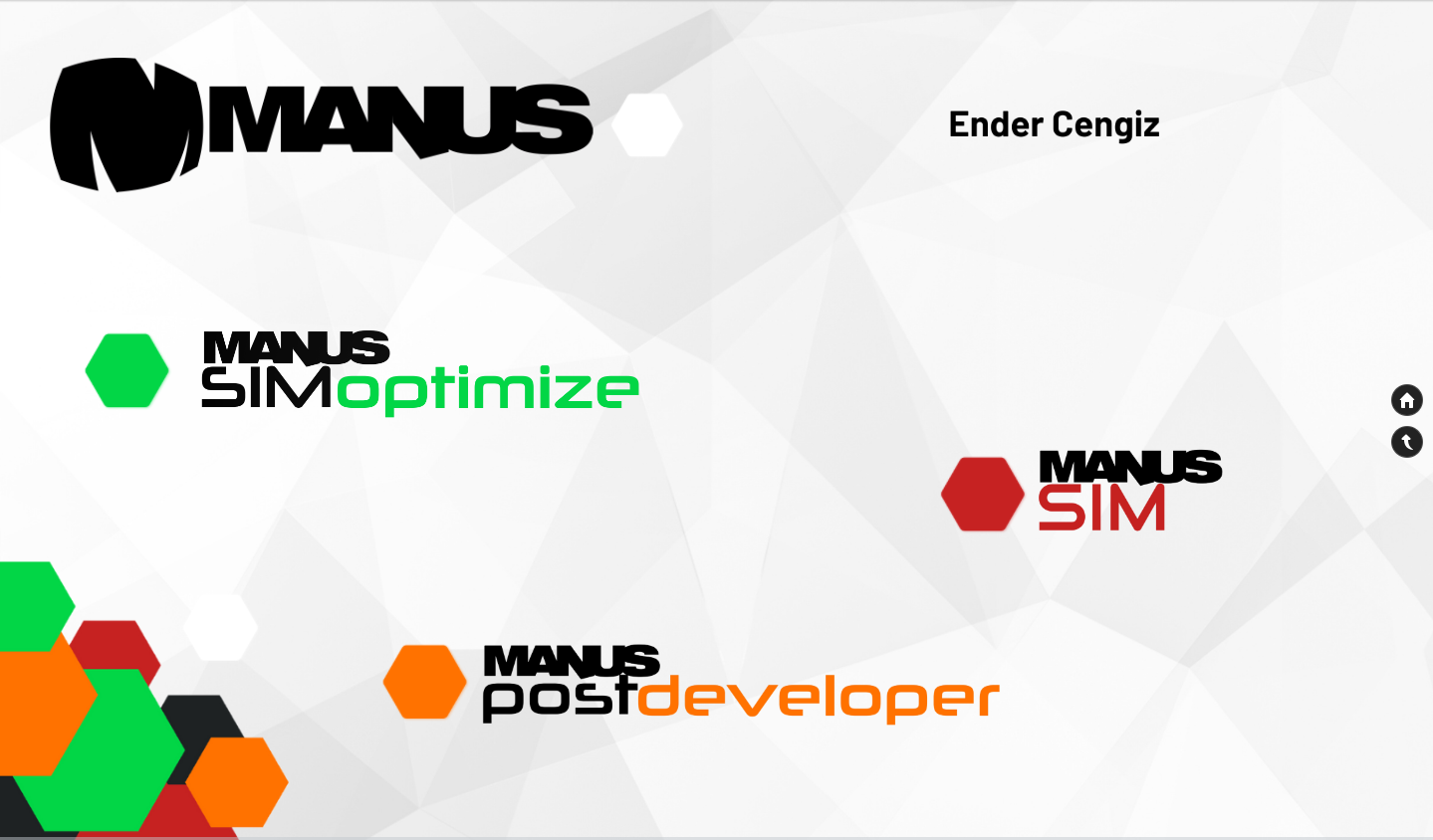 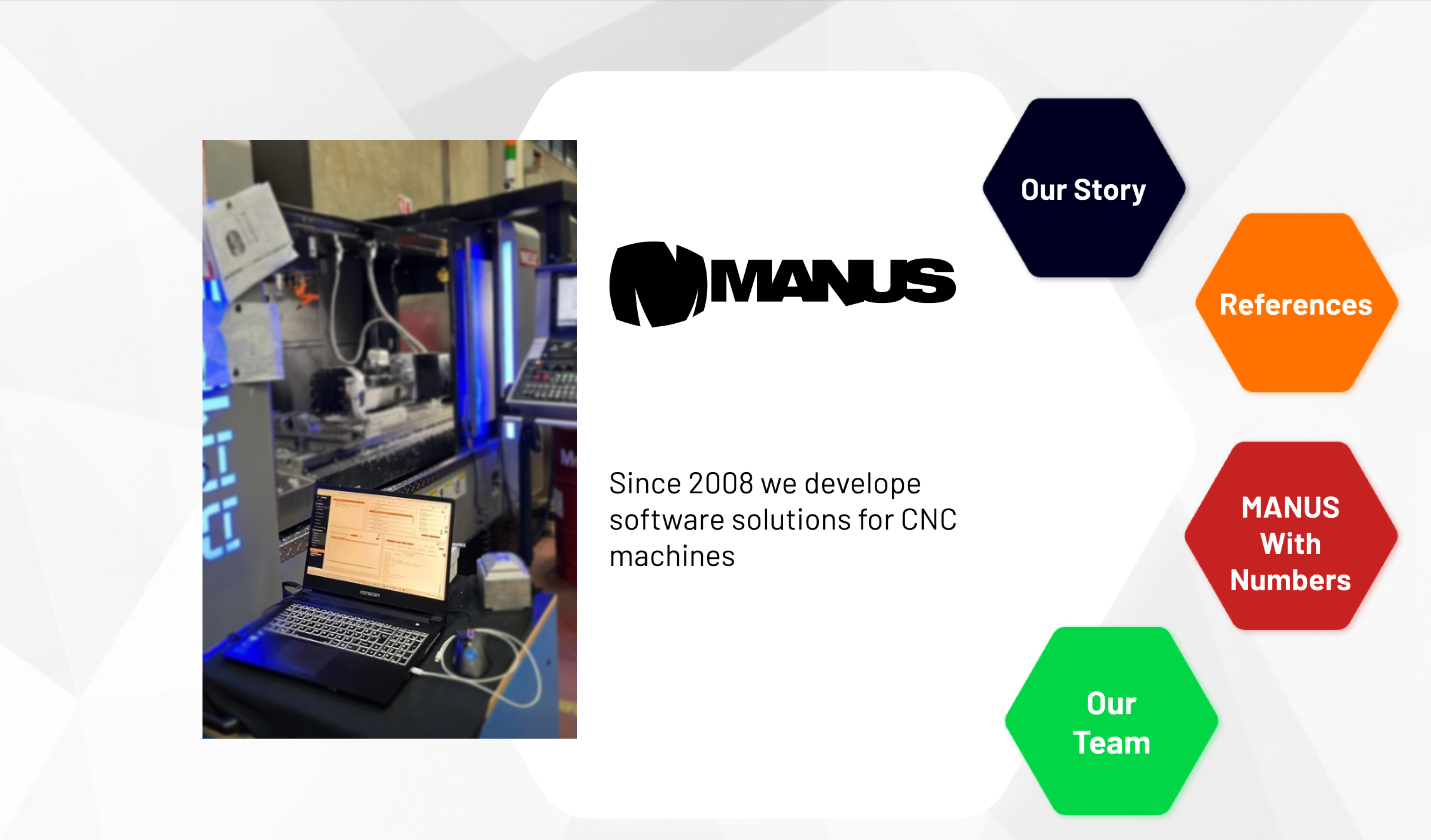 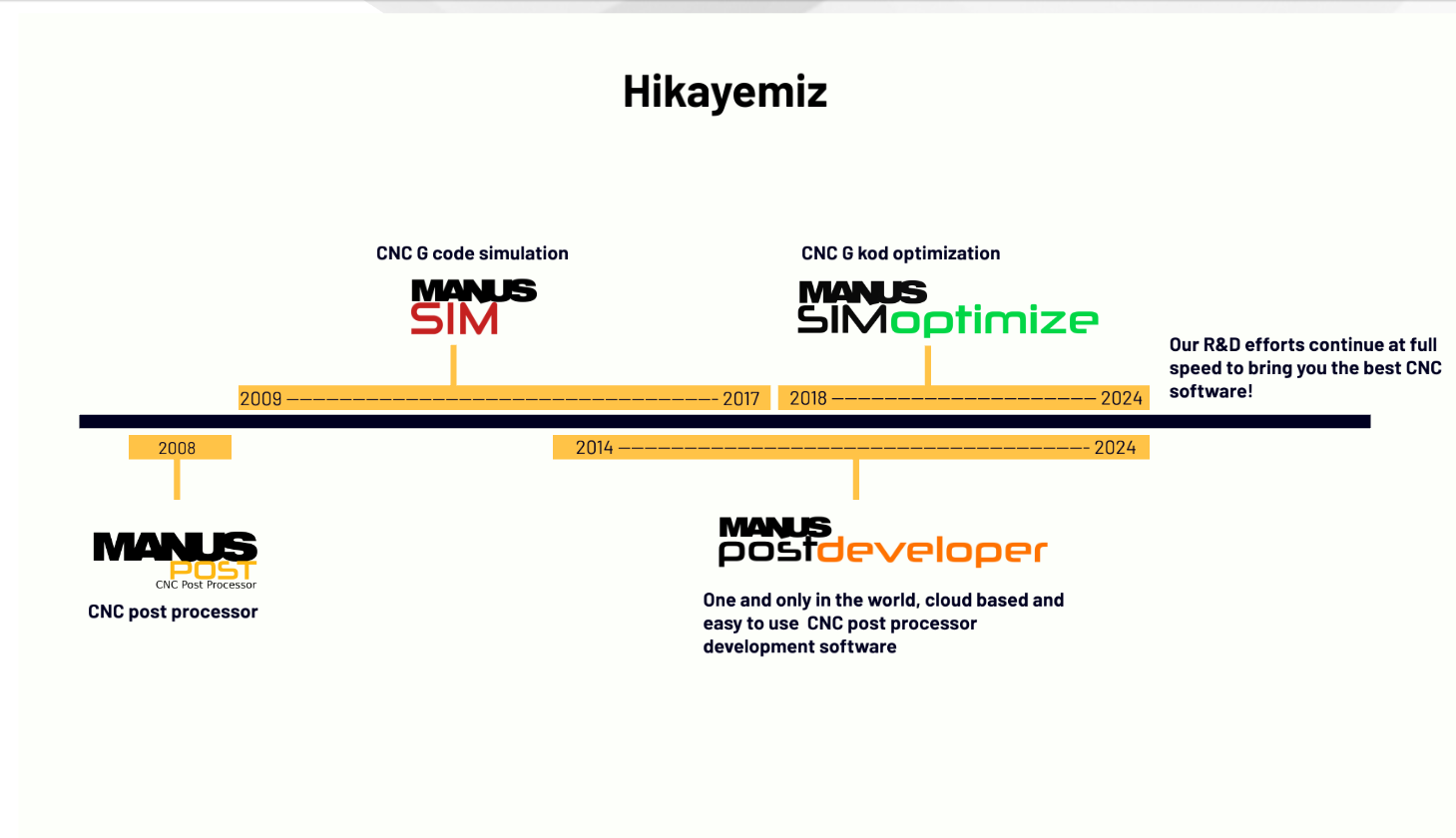 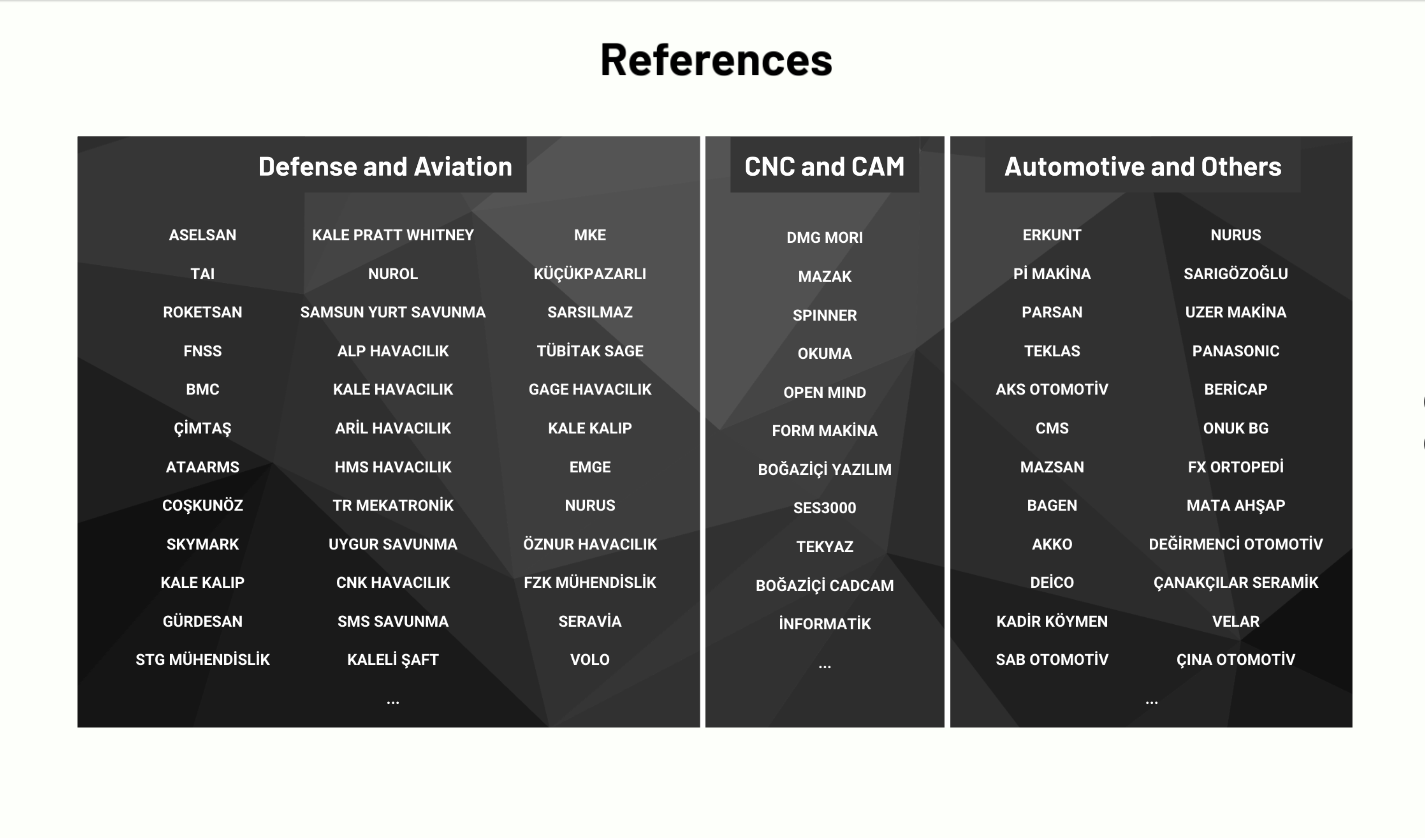 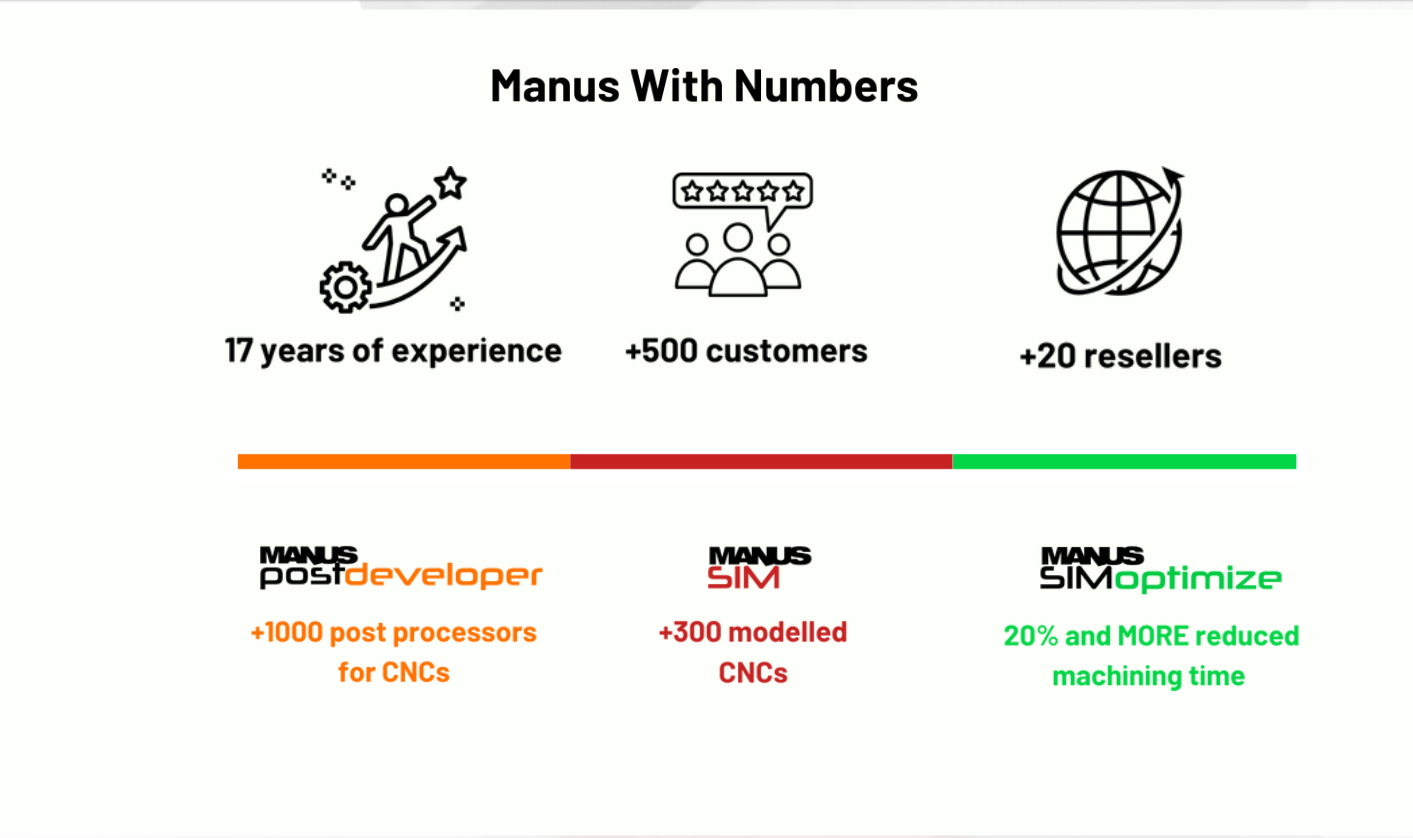 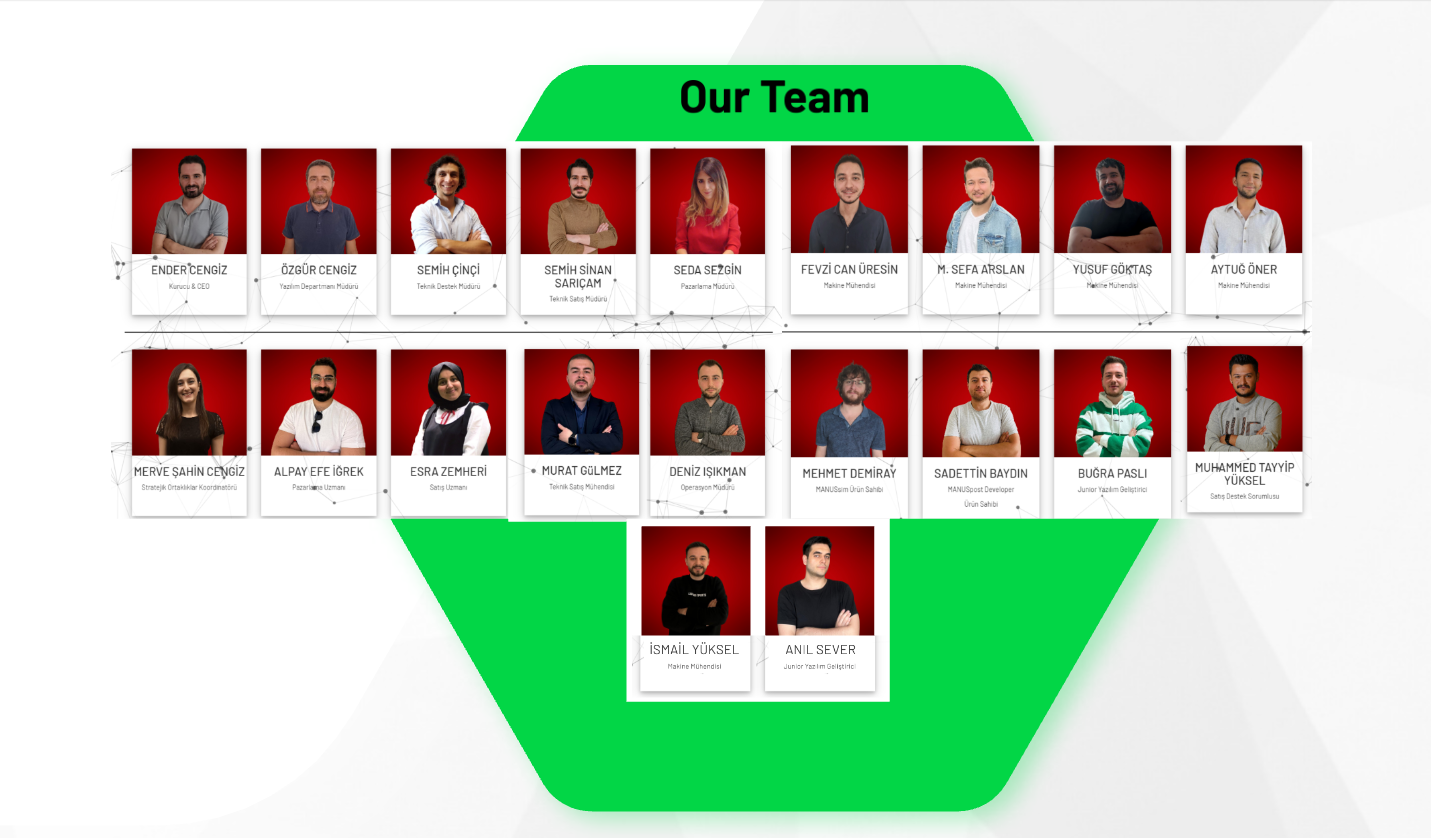 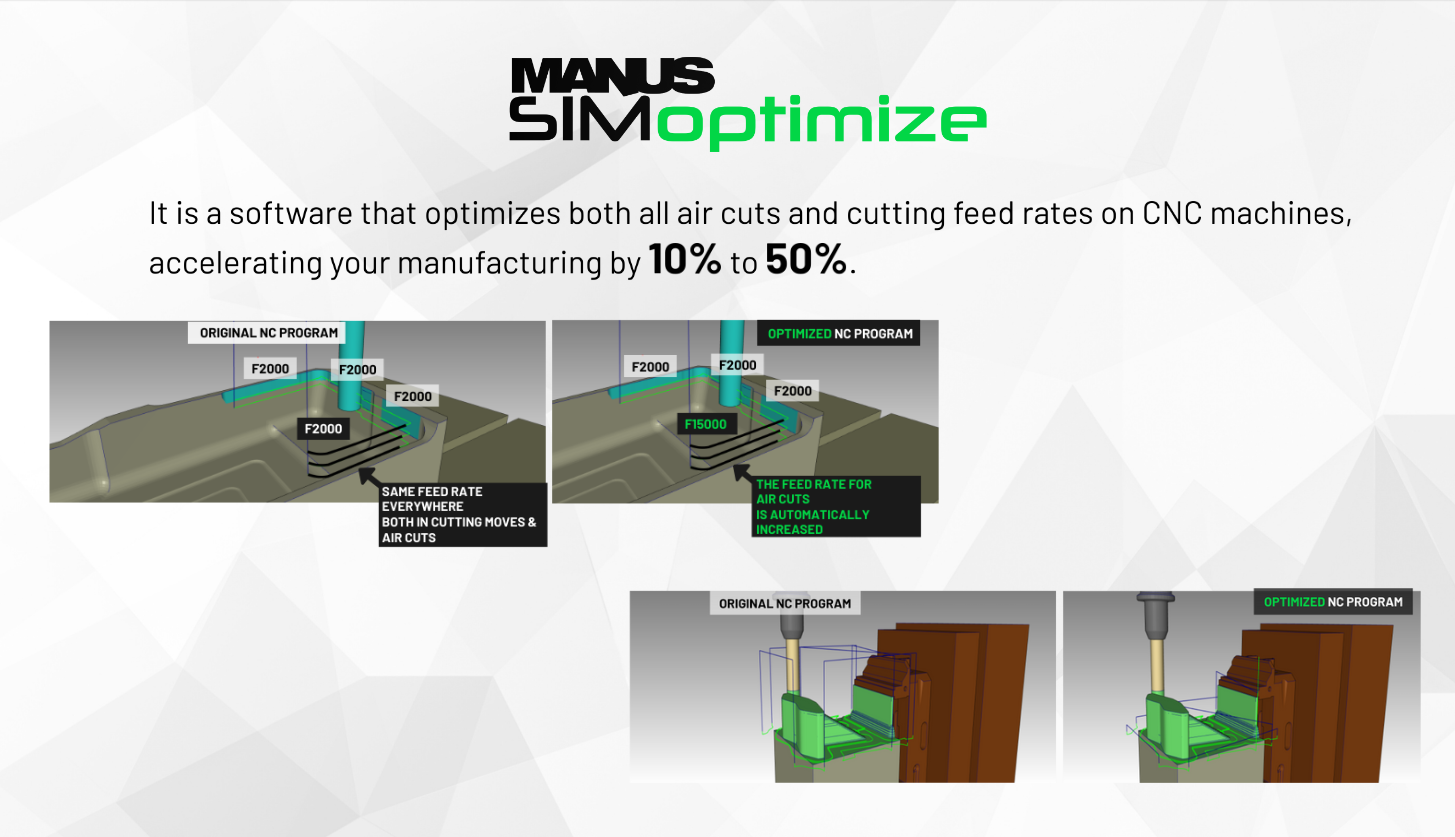 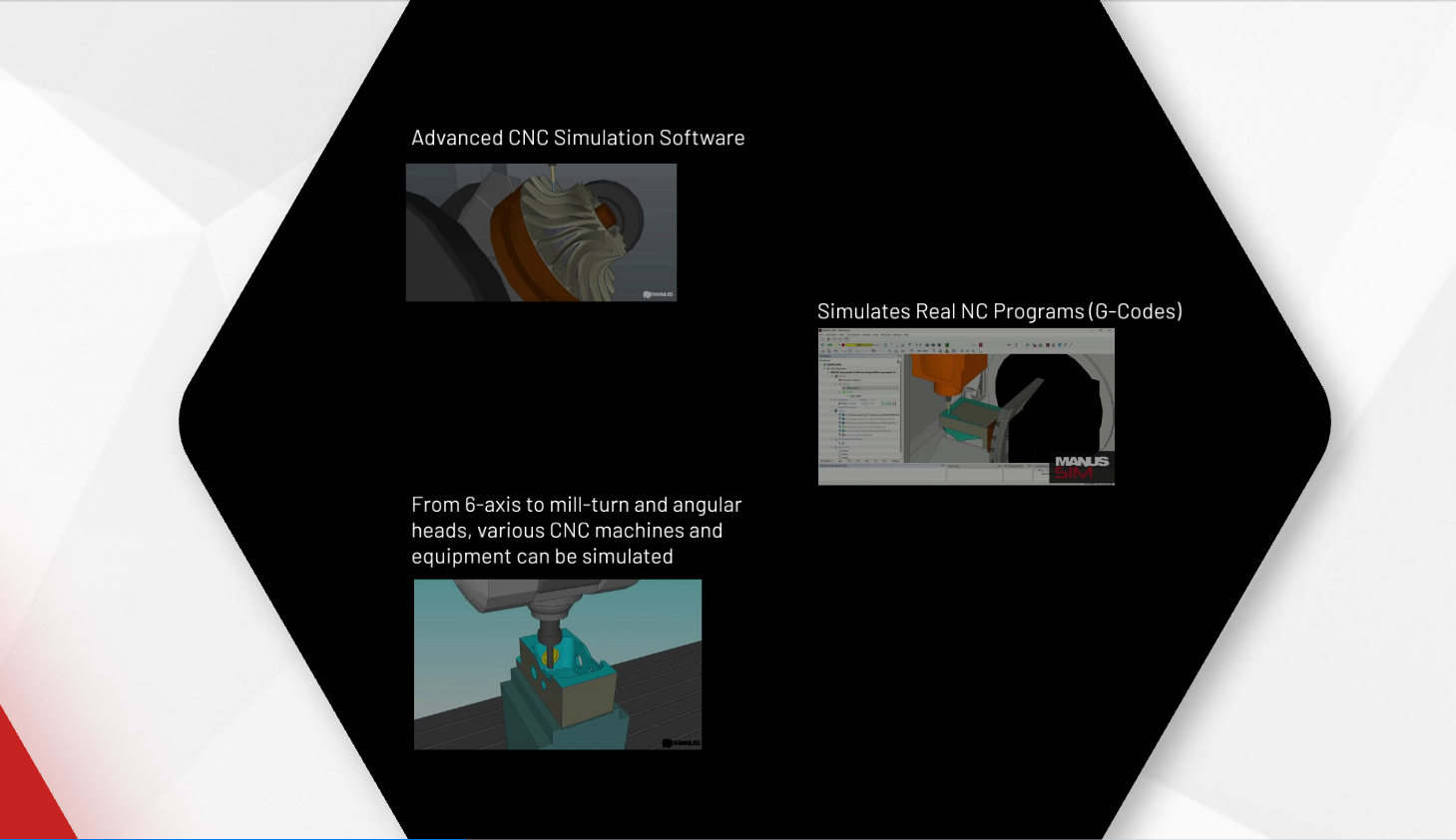 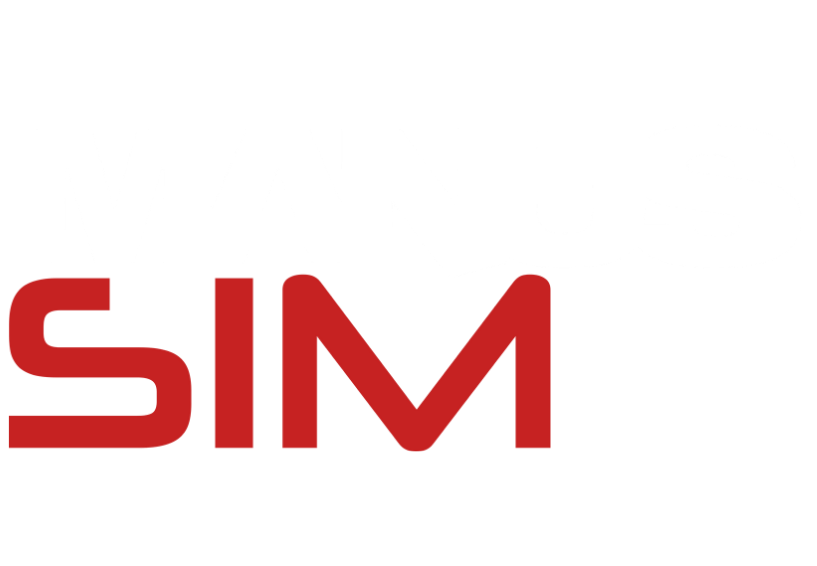 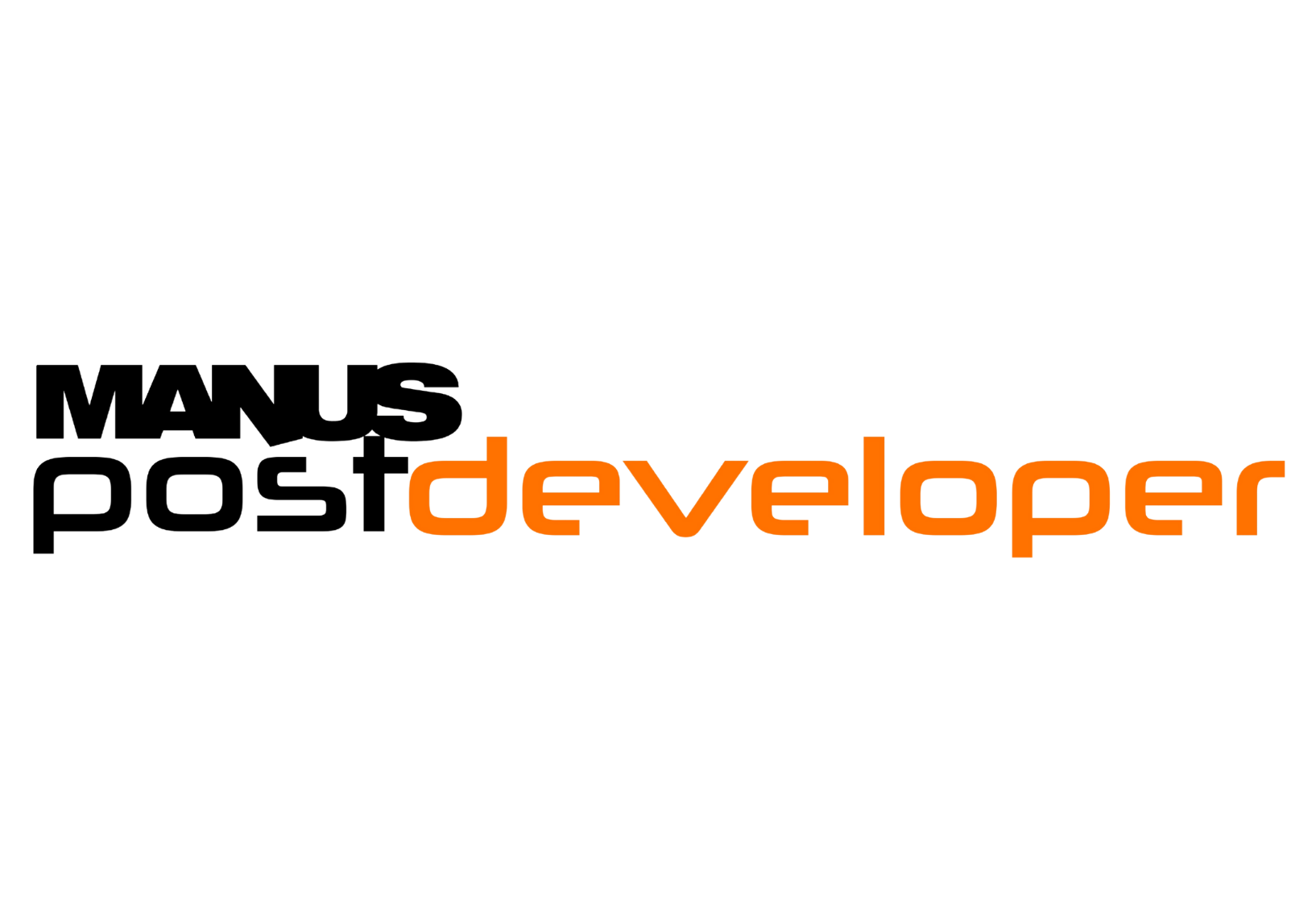 What Is
Easiest CNC Post Processor Solution
Huge CNC Post Processor Library
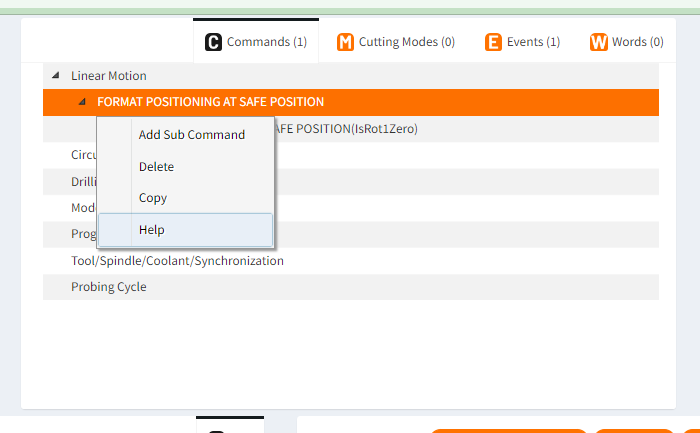 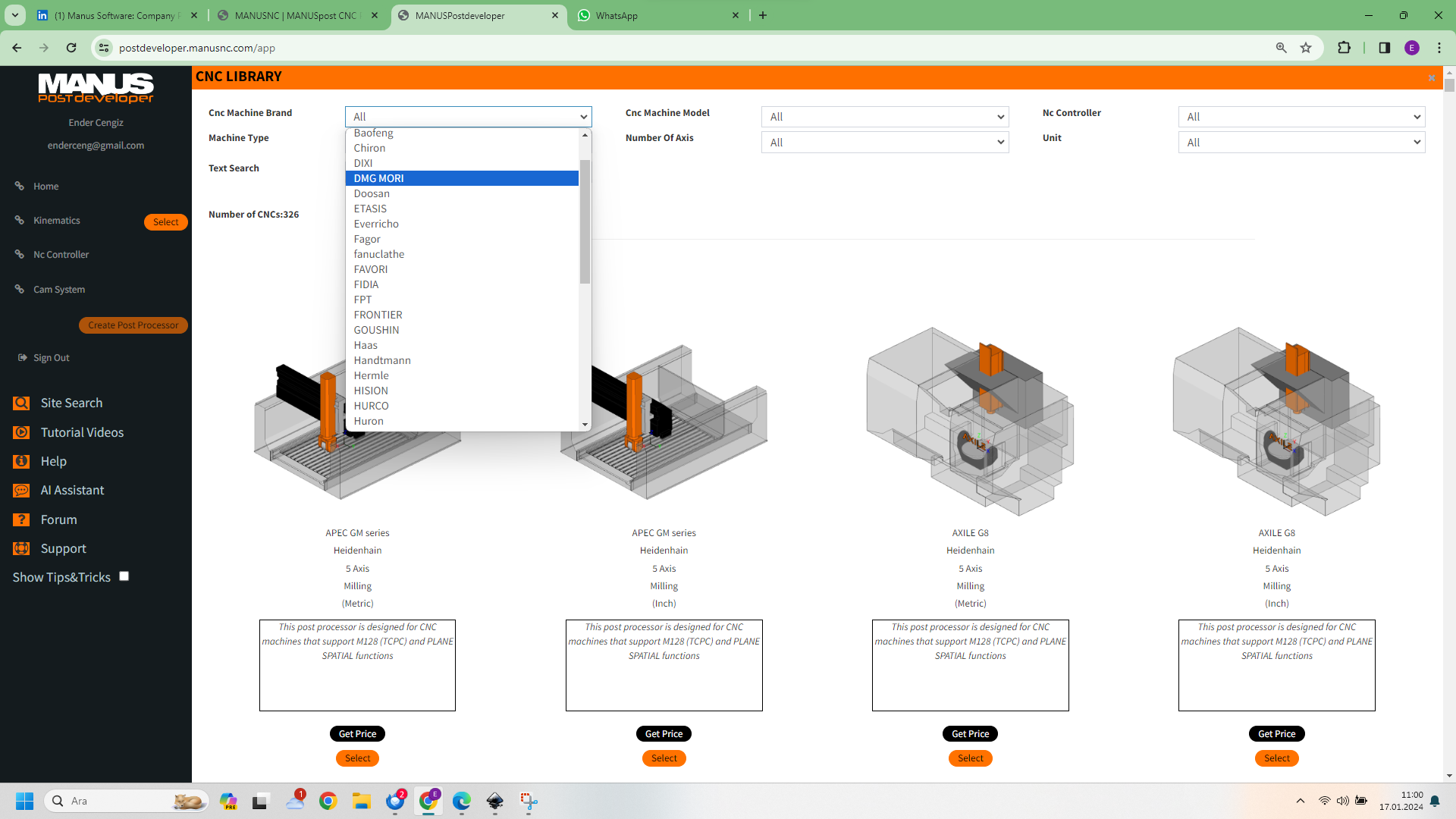 Everything In One Screen
Not Only A Post Processor Editor
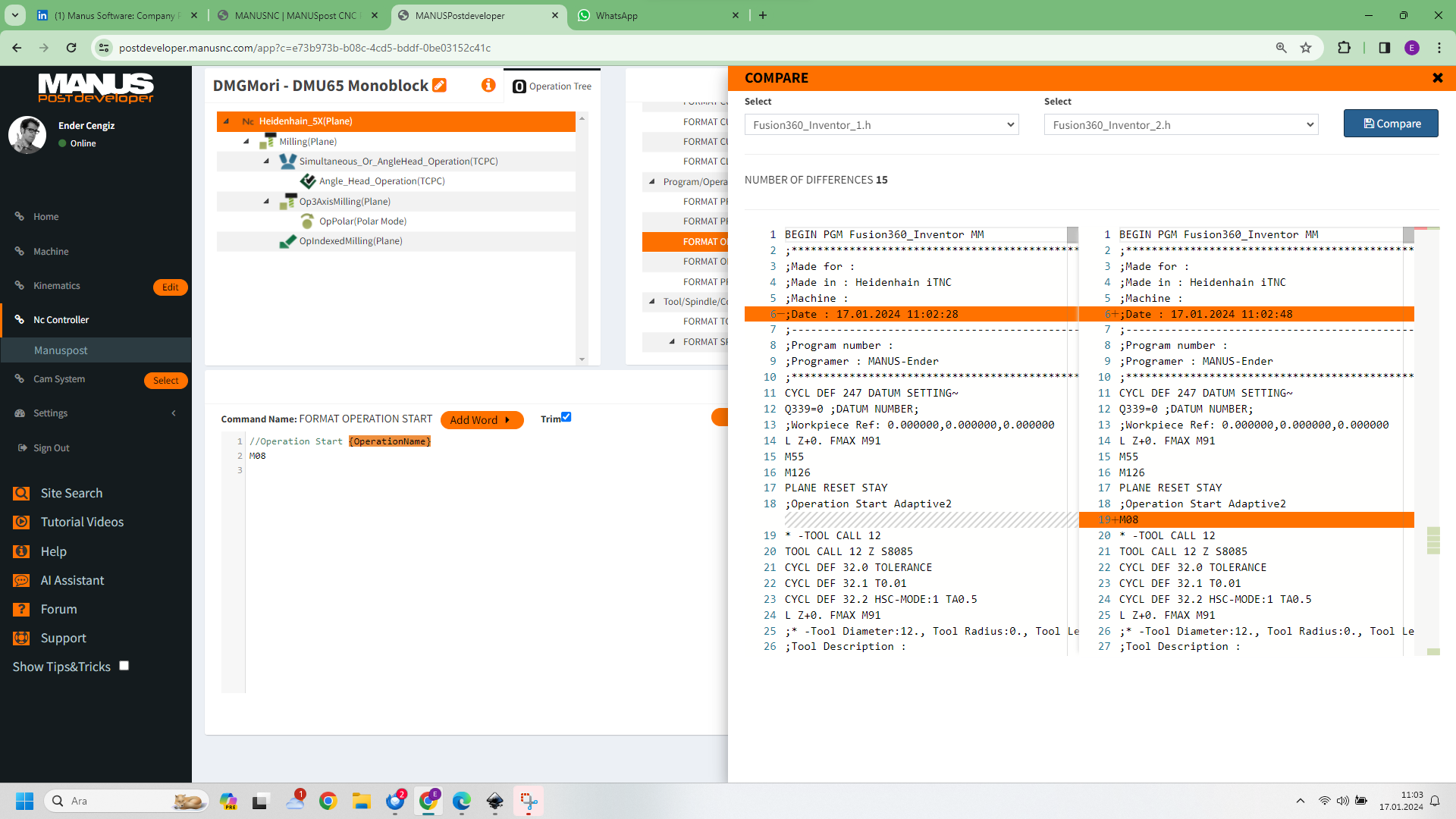 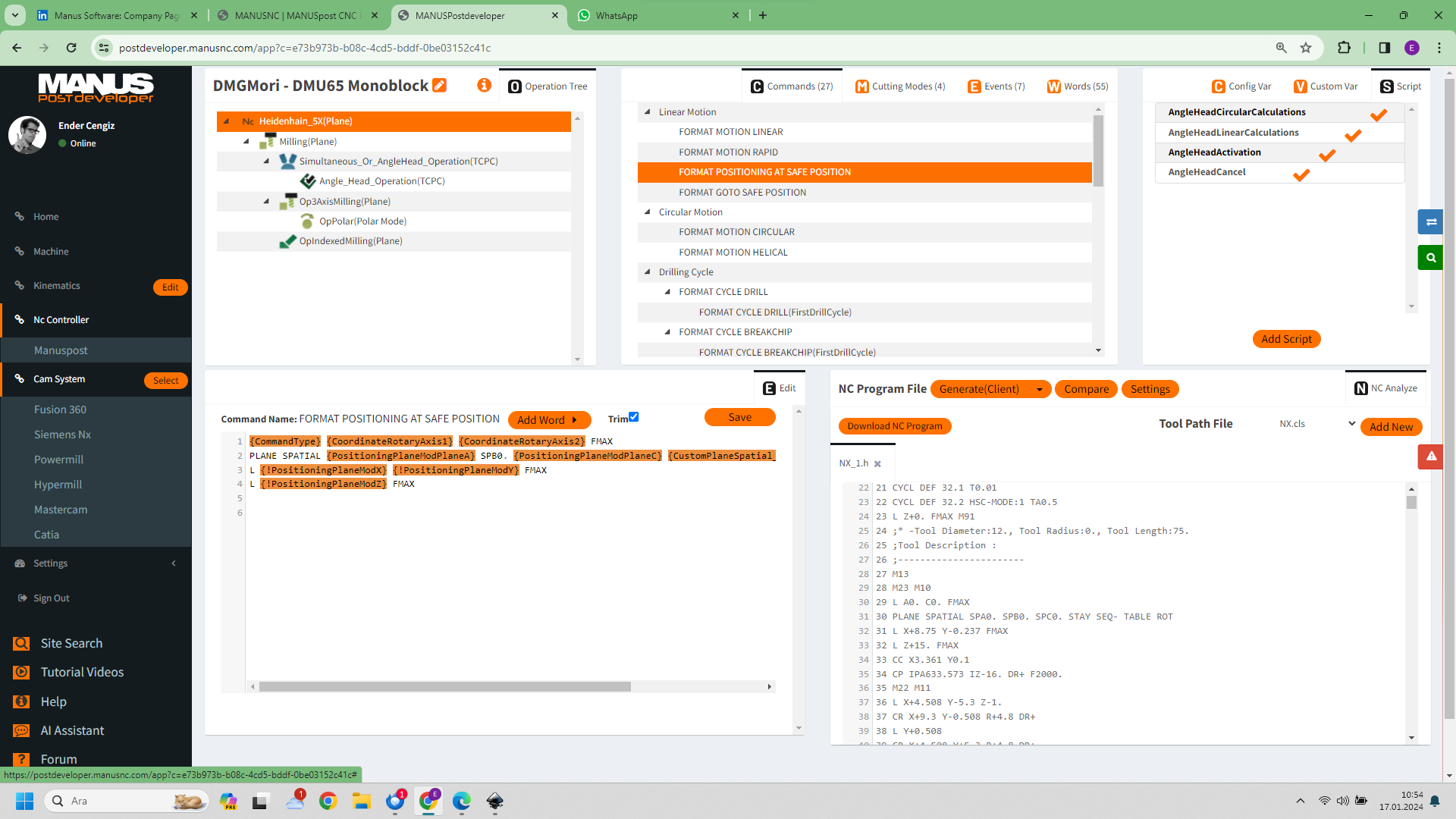